SALAHADIN UNIVERSTY- ERBIL
1st stage Academic Skills Class
An Introduction to Presenting Seminars
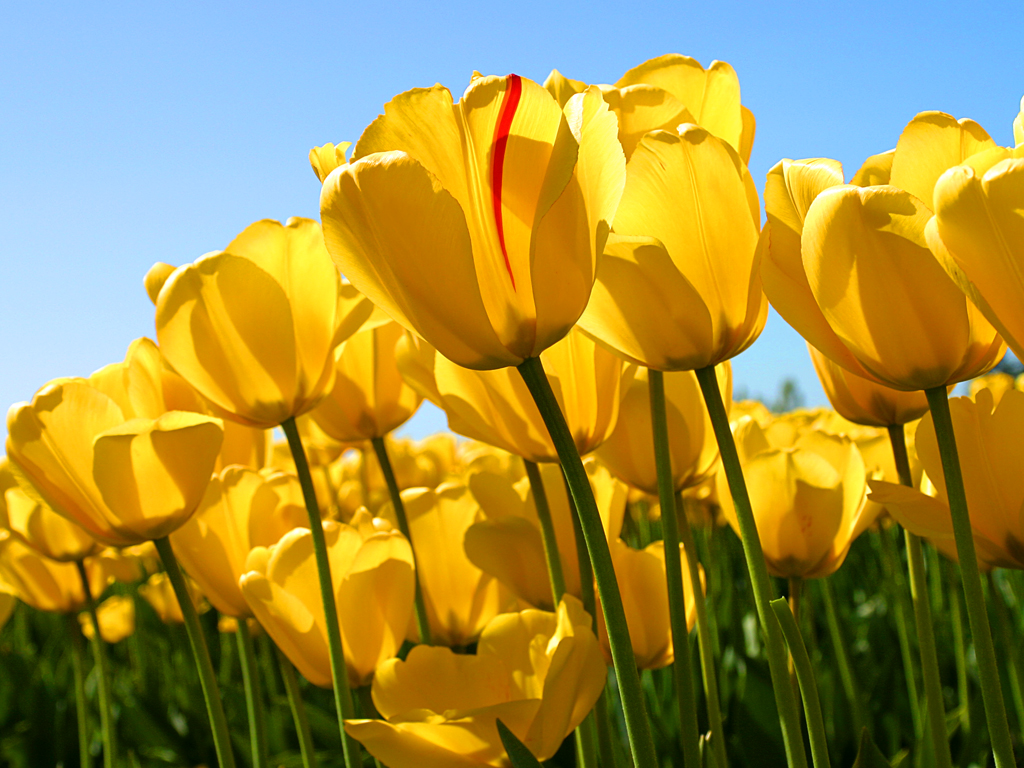 Mr. Sazar Sami
AY 2022-2023
1
History
Seminarium:
”plot where plants are raised from seeds”
or
“plant nursery” from Latin word.
1580 first recorded:
used to describe	"school for training priests"
2
3
Reading	maketh	a	full	man;	writing	an	exact	man;
and conference a ready man stated by Francis Bacon.
	The	skills	such	as	reading,	writing	and	talking	are  essential for the personality development of a person.
	The seminar method integrates such skills of reading  and writing with presentation skills.
4
Objectives of the Session
At the end of this session students should be able to:
Define and list	types of	seminar
list the objectives of seminar method
Understand	the	pre-requisites	for
preparation
the	seminar
acquire	the skills of	preparing , and implementing	the  seminar
analyze	the limitations	of seminar method
5
Definition
A   seminar   is   an   instructional   technique  which
involves generating a situation for a group to have  guided interaction among themselves on a theme  which is generally presented to the group by one or

more members.
6
Seminar is a form of a class organization that utilizes a  scientific approach for the analysis of a problem  chosen for discussion.


The students plays an active role in seminar.


No audience , Everybody participates .
7
Objective of a seminar
Cognitive objectives
It creates opportunities to:
Explore topics in more depth
Share ideas	that will advance our thinking
Learn from other’s experience and knowledge
Gain perspectives and points of view
develop ability to seek clarification
Develop ability to defend the ideas	effectively
8
Affective objectives
It helps to develop the
feeling of tolerance to ideas of others.

feelings of co-operation with others.

emotional ability among the participants
	manner of questioning and answering the questions  of others effectively.
9
It will also help you to develop a wide range of valuable  study skills and transferable skills like
ORAL  COMMUNICATI  ON
SHARING  KNOWLEDGE
LISTENING
SEMINAR
AUDIOVISUAL  AID
DEVELOP  ARGUMENT
TIME  MANAGEMENT
10
Types
11
Classroom Seminar
12
It is a small group method of learning in an informal

group of 10-15 ( not more than 25 )

It provides a higher level of learning experience.
It is	theme or concept centered and need more  evidences and explanations to lead the discussion
13
Steps for a good seminar preparation
Select the topic
information
Collect and organize
Design the Slides

Make the slides

Present the seminar
14
Selection of Topic
The topic selected should

contribute more to academics.

be within the content prescribed in the module.
relate  the topic  of seminar to attain the	objectives of  the present module.
15
As a presenter one’s seminar	should

initiate discussion

create interest in the topic

be covered comprehensively within the
allotted time period.(45 min)
16
Collect and organize
information

considerable	library
Students	are	expected	to	do
search prior to the seminar.
Get a first overview of the existing literature.
Textbooks
Relevant article (past five years eg,. DCNA )
Recent articles
Reliable authenticated database
17
Literature search…………….
The	key methods for searching literature are:

Find the most relevant	research	material on the topic.

Track the references used in them.
Conduct	literature	searches	in	databases	(and  Google…) using identified key terms.
18
If you have found several articles,
try to find the most frequently cited ones.
look into the past:
Look into the future:
How has this area further developed?
Has	the	approach	been	dropped	or	are
many following papers based on it?
19
Your understanding of the material must be

deep enough to

make a judicious selection of the material.
help	you	answer	questions	which	transcend	the  material / literature.
20
PLAGARISM!
The selection of what to present	is critical.
Reorganize and condense the material.
Augment seminar	by your own literature search.
Presentation of relevant information and evidences.
Thoughts and opinions with appropriate references.
No direct transfer of	text from your sources
21
Pre-seminar
Practice
Scheduling
Final checklists
2. Before the seminar
Familiarize yourself with the room
Review your slides
Does the equipment work?
PRACTICE MAKES PERFECT!
22
Presentation
Proper, formal clothing. 

Body language.

Confidence


NEVER Just read off 
Slides!!
23
Start with a deep breath

Know the beginning remarks well

Do not memorize the presentation, extempore

Do not speak with your back to the audience

Pointer ethics
24
Speak clearly and at suitable pace
	Maintain	a	good	amount	of	eye	contact	with	your  participants
Maintain good posture and positive body language  (ie.	Stand	up	straight	,and	don’t	fold	your	arms	or
keep your hands in your pockets)
25
Review/Evaluation
Replay the event in your mind
Points to consider
What happened
What was observed
Objectives achieved
Ideas to improve future seminar presentation
Make a judgement
26
Conclusion
A good seminar requires significant	planning
There are many rules to consider, but they are simple  and	requires common sense.

With a well thought-out visual presentation, the words

will follow
27
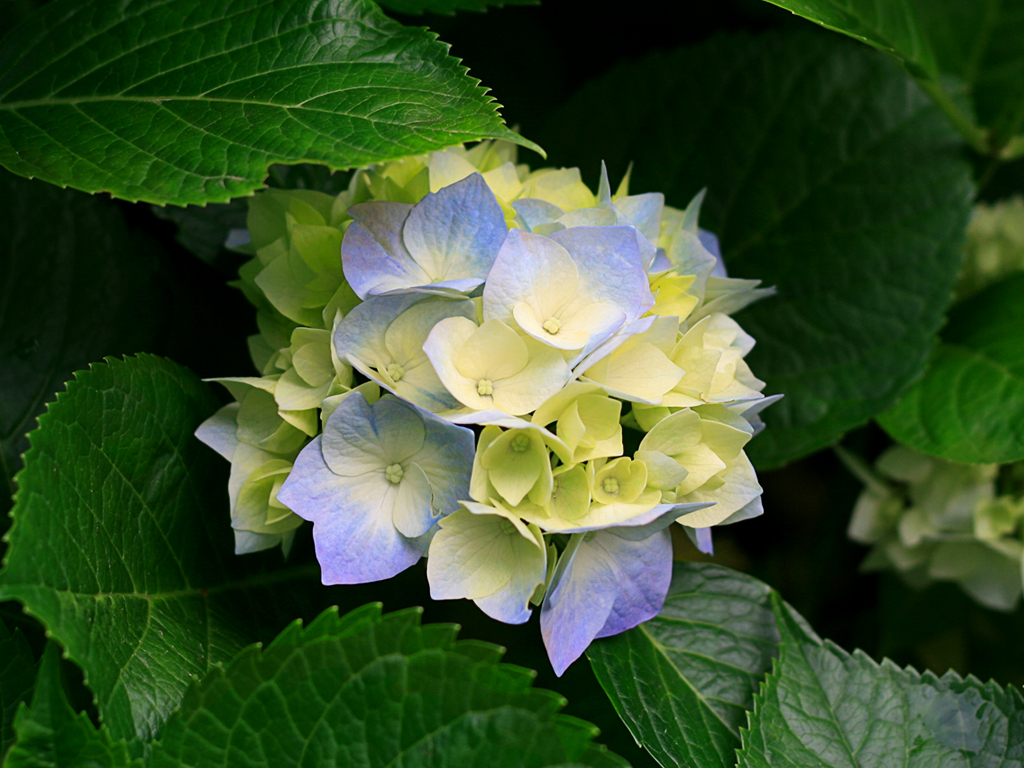 28